Figure 6 Hypertension results in ventricular remodelling, with the initial development of basal septal hypertrophy ...
Eur J Echocardiogr, Volume 10, Issue 2, March 2009, Pages 216–226, https://doi.org/10.1093/ejechocard/jen323
The content of this slide may be subject to copyright: please see the slide notes for details.
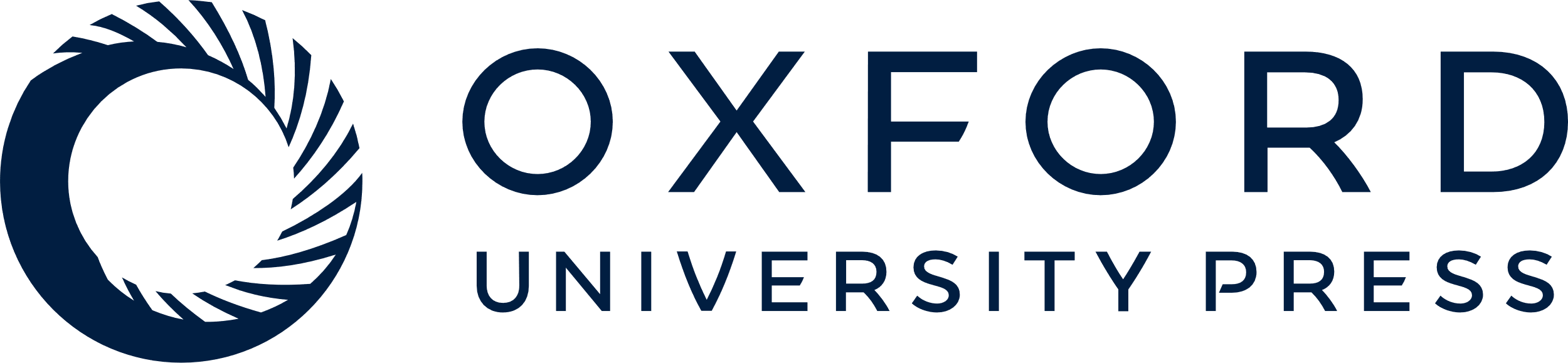 [Speaker Notes: Figure 6 Hypertension results in ventricular remodelling, with the initial development of basal septal hypertrophy (septal bulge) due to increased wall stress associated with the bigger local radius of curvature. This is associated with reduced systolic deformation and the development of post-systolic deformation.


Unless provided in the caption above, the following copyright applies to the content of this slide: Published on behalf of the European Society of Cardiology. All rights reserved. © The Author 2008. For permissions please email: journals.permissions@oxfordjournals.org.]